Titre de la présentation
Lorem ipsum dolor sit amet, consectetur adipiscing elit, sed do eiusmod tempor incididunt ut labore et dolore magna aliqua. Ut enim ad minim veniam, quis nostrud exercitation ullamco laboris nisi ut aliquip ex ea commodo consequat.
1. ORDRE DU JOUR
APPROBATION
2. AUTRES EXEMPLES
EXEMPLE
3. AUTRES
    EXEMPLES
EXEMPLE
4. AUTRES EXEMPLES
EXEMPLE
5. AUTRES EXEMPLES
EXEMPLE
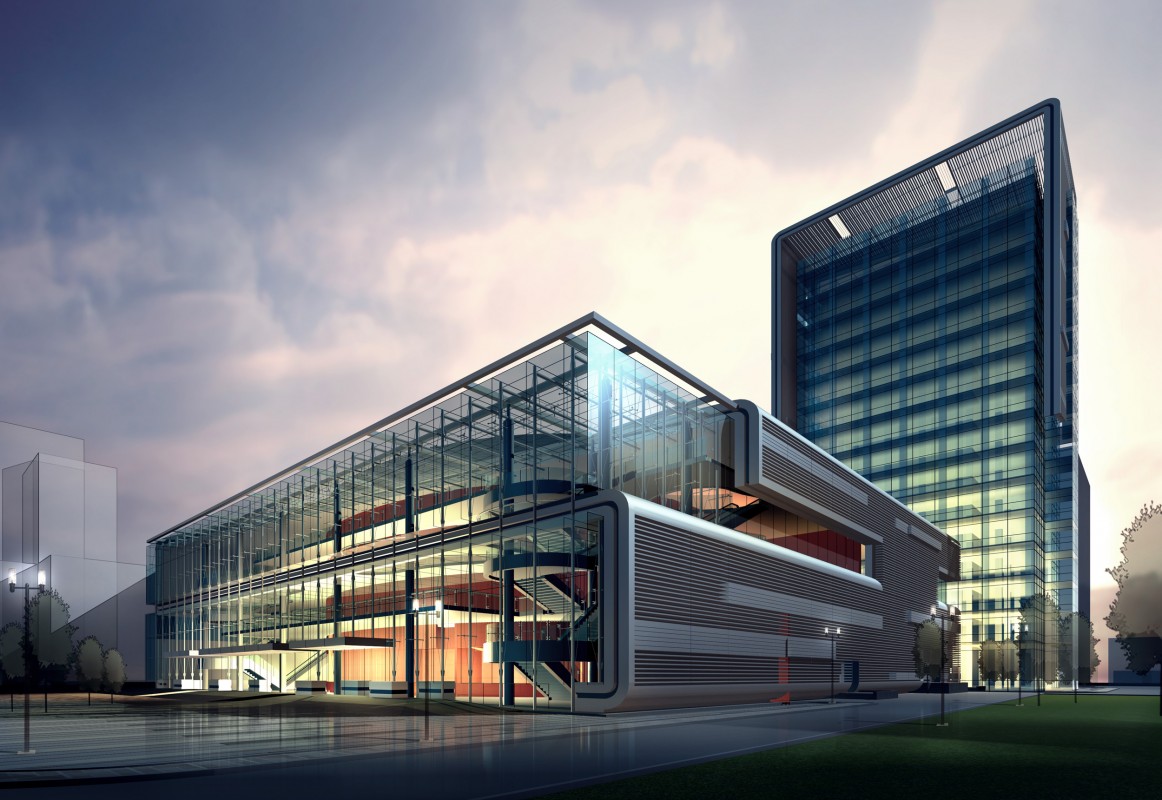 Présentation d’une fiche projet
Lorem ipsum dolor sit amet, consectetur adipiscing elit, sed do eiusmod tempor incididunt ut labore et dolore magna aliqua. Ut enim ad minim veniam, quis nostrud exercitation ullamco laboris nisi ut aliquip ex ea commodo consequat. Duis aute irure dolor in reprehenderit in voluptate velit esse cillum dolore eu fugiat nulla pariatur. Excepteur sint occaecat cupidatat non proident, sunt in culpa qui officia deserunt mollit anim id est laborum.

Lorem ipsum dolor sit amet, consectetur adipiscing elit, sed do eiusmod tempor incididunt ut labore et dolore magna aliqua. Ut enim ad minim veniam, quis nostrud.
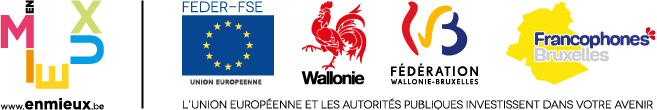 1. INTRODUCTION/ Page de texte et schéma
Exemples de titres
ou de sous titre
Lorem ipsum dolor sit amet, consectetur adipiscing elit, sed do eiusmod tempor incididunt ut labore et dolore magna aliqua. Ut enim ad minim veniam, quis nostrud exercitation ullamco laboris nisi ut aliquip ex ea commodo consequat. Duis aute irure dolor in reprehenderit in voluptate velit esse 

cillum dolore eu fugiat nulla pariatur. Excepteur sint occaecat cupdatat non proident, sunt in
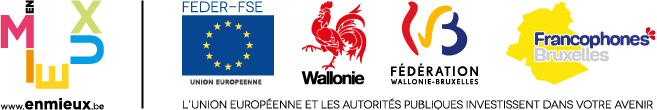 3. AUTRES EXEMPLES / Exemples
Exemples de titres
ou de sous titre
Lorem ipsum dolor sit amet, consectetur adipiscing elit, sed do eiusmod tempor incididunt ut labore et dolore magna aliqua. Ut enim ad minim veniam, quis nostrud exercitation ullamco laboris nisi ut aliquip ex ea commodo consequat. Duis aute irure dolor in reprehenderit in voluptate velit esse 

cillum dolore eu fugiat nulla pariatur. Excepteur sint occaecat cupdatat non proident, sunt in
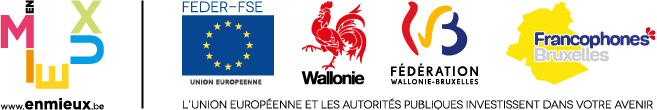 4. AUTRES EXEMPLES / Exemples
Exemples de titres ou de sous titre
Lorem ipsum dolor sit amet, consectetur adipiscing elit, sed do eiusmod tempor incididunt ut labore et dolore magna aliqua. Ut enim ad minim veniam, quis nostrud exercitation ullamco laboris nisi ut aliquip ex ea commodo consequat. Duis aute irure dolor in reprehenderit in voluptate velit esse 

cillum dolore eu fugiat nulla pariatur. Excepteur sint occaecat cupdatat non proident, sunt in

Exemple de puce 1
Exemple de puce 2
Exemple de puce 2
Exemple de puce 2
Exemple de puce 1
Exemple de puce 2
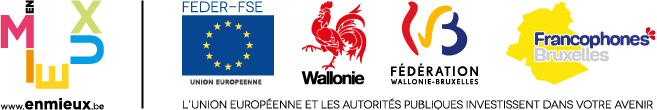 5. AUTRES EXEMPLES / Exemples
Exemples de titres ou de sous titre
Exemple de rappel
Lorem ipsum dolor sit amet, consectetur adipiscing elit, sed do eiusmod tempor incididunt ut labore et dolore magna aliqua. Ut enim ad minim veniam, quis nostrud exercitation ullamco laboris nisi ut aliquip ex ea commodo consequat. Duis aute irure dolor in reprehenderit in voluptate velit esse
Lorem ipsum dolor sit amet, consectetur adipiscing elit, sed do eiusmod tempor incididunt ut labore et dolore magna aliqua. Ut enim ad minim veniam, quis nostrud exercitation ullamco laboris nisi ut aliquip ex ea commodo consequat. Duis aute irure dolor in reprehenderit in voluptate velit esse 
Exemple de puce 1
Exemple de puce 2
Exemple de puce 2
Exemple de puce 2
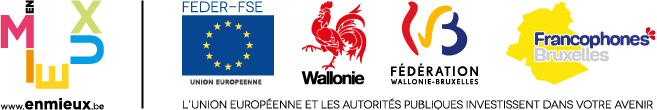 Merci de votre attention.